Escuela Normal de Educación Preescolar
Licenciatura en Educación Preescolar
Unidad II: Estrategias de enseñanza y aprendizaje para desarrollo del pensamiento cuantitativo
Competencias de la unidad de aprendizaje: Conoce y analiza los conceptos y contenidos del programa de estudios de la educación básica de matemáticas; crea actividades contextualizadas y pertinentes para asegurar el logro del aprendizaje de sus alumnos, la coherencia y la continuidad entre los distintos grados y niveles educativos.
Propósitos de la unidad de aprendizaje: Que los estudiantes emplearan el enfoque de la resolución de problemas para el desallorro de la noción y numero en la educación preescolar a través de procesos de reflexión apoyados en referentes teóricos, con la finalidad de fortalecer sus competencias matemáticas y aplicarlas en el nivel escolar.
Propósitos:
Descripción de los organizadores curriculares (estructura curricular, ejes temáticos y temas)
Aprendizajes esperados
Orientación didácticas y sugerencias de evaluación
Dosificación de los aprendizajes en el eje temático “Número, Algebra y Variación” relativo al tema de números

Alumnas: 
Naela Yamileth Alvarado Hernández
Francisca Wendoline Baena García 
Lezly Zayetsy Cortes Cortes
Regina De la Garza Sánchez
Regina Estefanía Duran Avilés
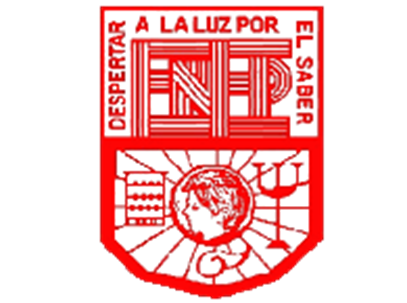 Objetivo de alumno:
Crear conocimientos nuevos, desarrollar habilidades de conteo, secuencia y conjuntos.
Objetivo del maestro:
Realizar actividades necesarias para que el niño pueda desarrollar las habilidades necesarias, apoyar en todo momento al desarrollo y el pensamiento matemático del niño acompañándolo en su aprendizaje.
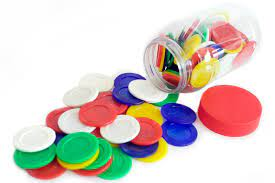 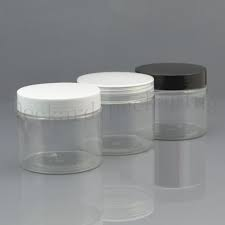 Objetivo del alumno:
Que alumno pueda contar oralmente y escrita los números del 1 al 10 de manera fluida y pueda realizar diferentes actividades respecto a esto sin dificultad.
Objetivo del docente:
Sera explicar y dar a conocer de manera especifica y que el niño pueda entender las instrucciones de la actividad e indicarle lo que va a realizar para que a el se le facilite a la hora de realizar su actividad y desarrolle su pensamiento matemático.
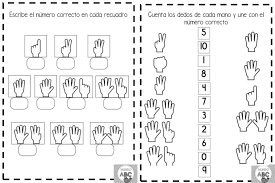 Objetivo del alumno:
Darle la capacidad de agrupar los elementos por sus características o cantidad y la manera de igualar cantidades.
Objetivo del docente:
Dar al alumno una manera divertida y dinámica de aprender mas rápido la clasificación, comparación e igualación de los elementos.
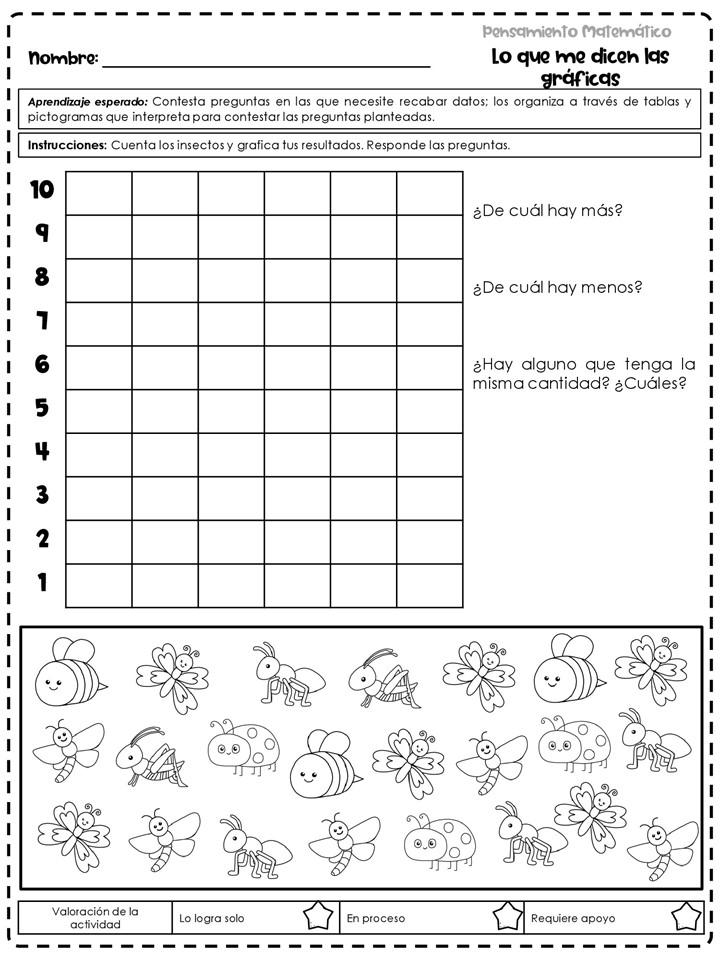 Objetivo del alumno: 
Que logre identificar con claridad la secuencia numérica del 1 al 30 y también logre identificar los números que lo componen.
Objetivo del docente:
Implementar los conocimientos matemáticas, mas centrado en la serie numérica del 1 al 30. Ofrecer material el cual el alumno pueda usar de base y de apoyo.
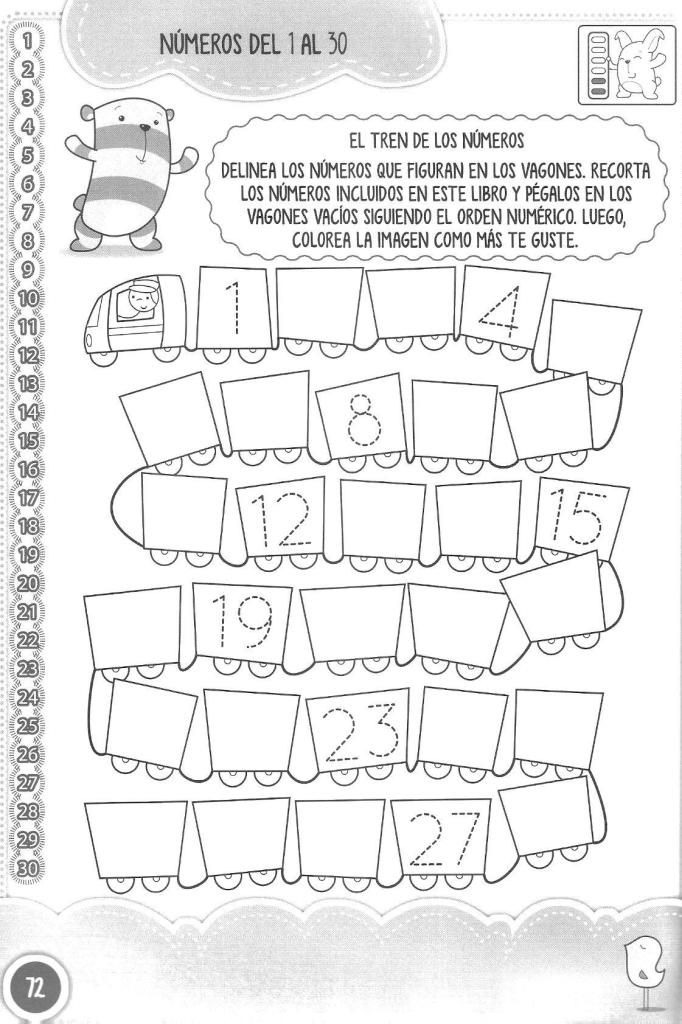 Objetivo del alumno:
Que el alumno aprenda a saber identificar los números, las monedas y hacer el conteo sobre el valor de un producto.
Objetivo del docente:
Sera dar a conocer al alumno las monedas para que el desarrolle el aprendizaje en contar monetariamente el precio o valor de algún producto y que aprenda a desarrollar su pensamiento matemático así le será mas fácil el comprar un producto y a desarrollar su capacidad mental.
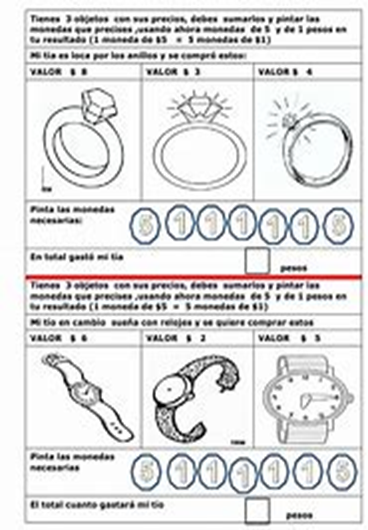 Objetivo de alumno:
El alumno adquiere los conocimientos y habilidades que sean necesarios para que pueda resolver problemas a través del conteo y las colecciones.
Objetivo del maestro:
Aplicar actividades al niño que sean necesarias para que pueda desarrollar las habilidades y capacidades del pensamiento matemático.
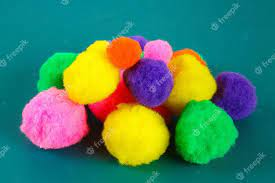